Програма за Белоградчишки панаир
/ 26 VI. – 01.VІI.2015 г./
26.06.2014 г. / петък /
 Художествена галерия – 17.15 ч.
     -   Изложба керамика - Йоанна Кемилева
Площад "Възраждане" – 18.00 ч.
      -  Духов оркестър при НЧ „Развитие – 1893 г.” Белоградчик
Местност „Панаирище” – 18.30 ч.
      -    Слово на Кмета на общината Борис Николов
Детски комплекс  гр. Белоградчик - цялостна програма - 18.45 ч.
ВИГ "Феникс" при Народно читалище "Развитие- 1893 г." - Белоградчик - 19.30 ч.
 Гуна Иванова - 20.00 ч.
 27.06.2014 г. / събота /
 Площад "Възраждане" - 09.30 ч.
      -    Слово на Кмета Борис Николов - откриване на фестивала " От Тимок до Искър"
Местност „Панаирище” – 19.00 ч.
      -    Състав за руски и цигански песни и романси "Смуглянка" към Народно читалище 
           "Постоянство" 1856 г. град Лом 
Концерт на Райко Кирилов и смесен танцов състав "СеверняциТЕ" гр. Вълчедръм
 28.06.2014 г. / неделя /
 Местност „Панаирище” – 11.30 ч.
      -    Духов оркестър село Бело поле
      -    Център за работа с деца – гр.Брегово  19.00 ч.
Вокална група „Чаровни години” – НЧ „Развитие -1893 г” – Белоградчик   19.40 ч.
Дует”Стефанови” – гр. Мездра   20.00 ч.
29.06.2014 г. / понеделник /
Младежки дом
       -    Празнична литературна среща  "Петровден - 2015"  – 16.00 ч.
Централен площад
       -    Видински духов оркестър- 18.00 ч.
Местност „Панаирище” – 18.30 ч.
      -     Концерт на младежки духов оркестър и мажоретен състав 
      -   Слово на кмета на общината Борис Николов, поздравителни слова, адреси и грамоти-19.00ч 
      -     Танцов състав "Калина"  към  Младежки дом - Белоградчик- 19.10 ч.
      -     Вокална група "Пей сърце" при пенсионерски клуб „Мадона” Белоградчик-19.20 ч.
      -     Мъжки хор - НЧ "Развитие- 1893 г." - Белоградчик - 19.40 ч. 
Състав за руски и цигански песни и романси „Берьозка” при НЧ ”Димитър Вълнев – 1903г.”  с. Расово - 19.50 ч.
Програма за Белоградчишки панаир
/ 26 – 01.VІ.2015 г./
 
26.06.2014 г. / петък /
 
Художествена галерия – 17.15 ч.
     -   Изложба керамика - Йоанна Кемилева
Площад "Възраждане" – 18.00 ч.
      -  Духов оркестър при НЧ „Развитие – 1893 г.” Белоградчик
Местност „Панаирище” – 18.30 ч.
      -    Слово на Кмета на общината Борис Николов
Детски комплекс  гр. Белоградчик - цялостна програма - 18.45 ч.
ВИГ "Феникс" при Народно читалище "Развитие- 1893 г." - Белоградчик - 19.30 ч.
 Гуна Иванова - 20.00 ч.
 
 
27.06.2014 г. / събота /
 
Площад "Възраждане" - 09.30 ч.
      -    Слово на Кмета Борис Николов - откриване на фестивала " От Тимок до Искър"
Местност „Панаирище” – 19.00 ч.
      -    Състав за руски и цигански песни и романси "Смуглянка" към Народно читалище 
           "Постоянство" 1856 г. град Лом 
Концерт на Райко Кирилов и смесен танцов състав "СеверняциТЕ" гр. Вълчедръм
 
 
 28.06.2014 г. / неделя /
 
Местност „Панаирище” – 11.30 ч.
      -    Духов оркестър село Бело поле
      -    Център за работа с деца – гр.Брегово  19.00 ч.
Вокална група „Чаровни години” – НЧ „Развитие -1893 г” – Белоградчик   19.40 ч.
Дует”Стефанови” – гр. Мездра   20.00 ч.
            
 
29.06.2014 г. / понеделник /
 
Младежки дом
       -    Литературен салон  – 16.00 ч.
Централен площад
       -    Видински духов оркестър- 18.00 ч.
Местност „Панаирище” – 18.30 ч.
      -     Концерт на младежки духов оркестър и мажоретен състав 
      -   Слово на кмета на общината Борис Николов, поздравителни слова, адреси и грамоти-19.00ч 
      -     Танцов състав "Калина"  към  Младежки дом - Белоградчик- 19.10 ч.
      -     Вокална група "Пей сърце" при пенсионерски клуб „Мадона” Белоградчик-19.20 ч.
      -     Мъжки хор - НЧ "Развитие- 1893 г." - Белоградчик - 19.40 ч. 
Състав за руски и цигански песни и романси „Берьозка” при НЧ ”Димитър Вълнев – 1903г.”  с. Расово - 19.50 ч.
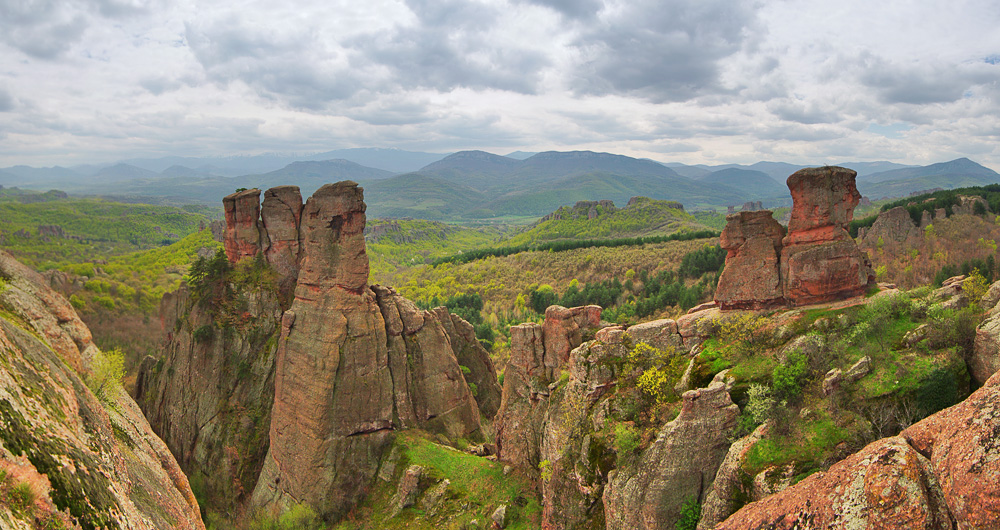